ECLAC-CANTO Collaboration on 
Disaster Risk Management in the Telecoms Sector
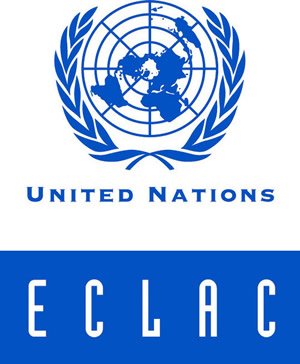 Robert (Bobby) Williams

UN Economic Commission for Latin America and the Caribbean (ECLAC) 
Subregional Headquarters for the Caribbean
Port of Spain
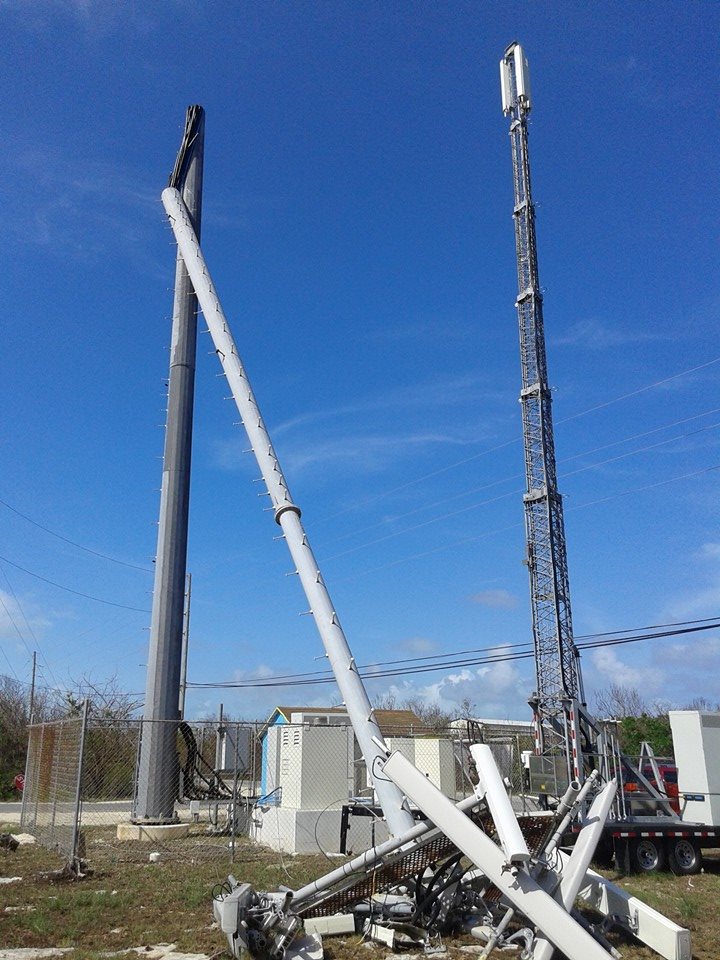 Storm costs to the telecoms industry
Source: ECLAC; collected from official figures
ECLAC and CANTO
Goal: To strengthen the relationship between telecommunications companies and National Disaster Offices (NDOs) to support…

Disaster planning
Public early warning systems
Improved disaster response
Outreach to disaster-affected communities
Post disaster damage and loss assessment
Sources of information
2013 ECLAC Study on ICT for Disaster Risk Management in the Caribbean

Participation in CANTO Disaster Recovery Planning (DRP) Committee
Simulated Hurricane Drill

Interviews with National Disaster Organizations and CDEMA
British Virgin Islands
Cayman Islands
Jamaica
Montserrat
Saint Lucia
Trinidad and Tobago
CDEMA

Damage and Loss Assessments
External and regional entities such as:
Intl. agencies, FEMA, U.S. Military
CTU, ITU, Technical Advisory Council
Regional Council of Ministers
Government Ministry w/ Disaster Mgmt. responsibility
Government Ministry w/Telecoms responsibility
Is there goal congruency?
Oversight
Oversight
Regulator
National Disaster Office (NDO)
Is there visibility of?
Supports
International assistance, technical advisory and policy setting intervention
Regulates
Telco
Owns
Signs
Telco Disaster Plan
Coordination & Regional Response Mechanisms (RRM) via CDEMA
License
Is it aligned  to?
Invokes
Participates in
National Emergency Operations Centre (NEOC)
Utility/Telco Disaster Mgmt. Committee
Disaster mgmt. obligations within?
Supports
Reports to
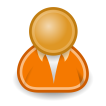 Emergency Support Function (ESF)
National Disaster Plan
Executes
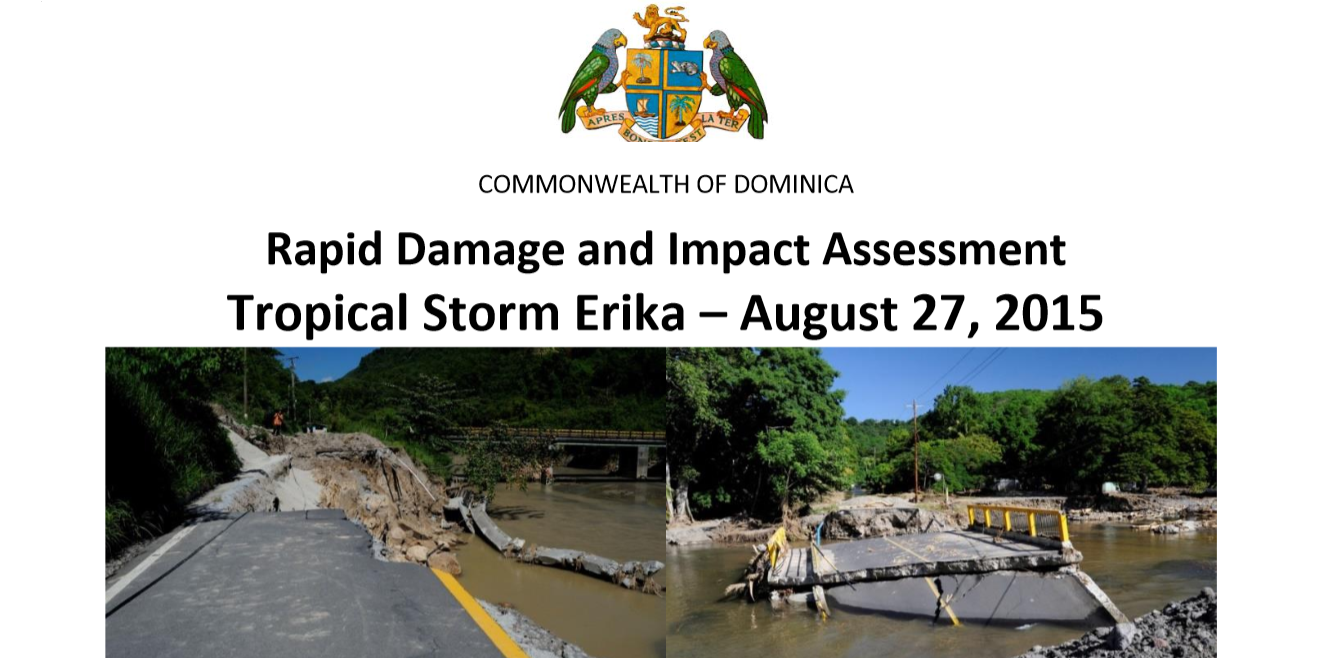 Measures need to be put in place to ensure first responders and disaster response personnel have priority access to networks.
The Emergency Operations Center (EOC) should be the information and communications focal point of the government during and immediately after the disaster. 
Telecommunications companies should be required to make regular daily reports to the EOC as they assess and repair damages. 
The EOC should provide a standard template for reporting which is linked to an emergency management information system.
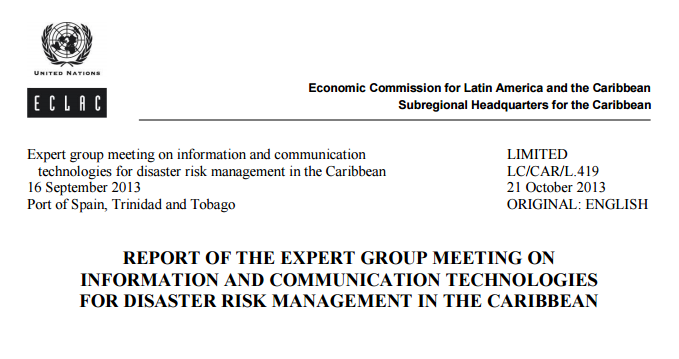 Recommends that telecommunications operators and National Disaster Offices enter into “formalized agreements with regard to supporting disaster response and recovery operations.”
Formalized agreements between Telecoms and National Disaster Offices (NDOs)
There are already some formalized documents and processes
Operators license
National Disaster Plan 
Telecom participation in disaster management committees
Gaps:
Operational agreements are with regulators, not NDOs
Lack of congruency between telecom recovery plan and National Disaster Plan
Absence of clear reporting lines and post-disaster information sharing mechanism
Telecom reluctance to share status information
Lack of telcom participation in Post Disaster Needs Assessment/Damage and Loss Assessment process
Checklist for formalized agreements
Pre-disaster information sharing
Capability of networks and information systems
Sharing of GIS mapping data
Telecoms overlay
Hazard maps
Alignment of disaster plans
Priority service needs for first responders and Emergency Operations Center
Emergency contact listing

Emergency scenario testing
Information dissemination protocol
Early warning
Post disaster status and needs
Damage and loss assessment
Post-disaster status reporting
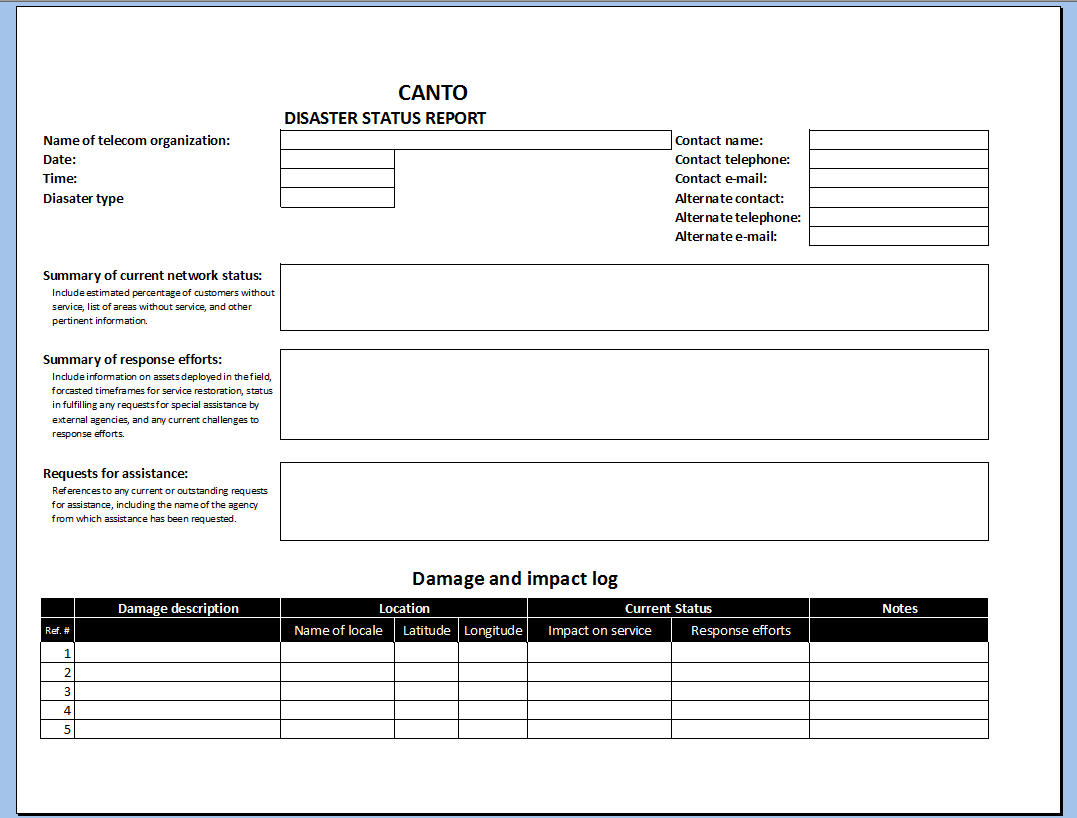 Standardized Damage and Loss Reporting Form
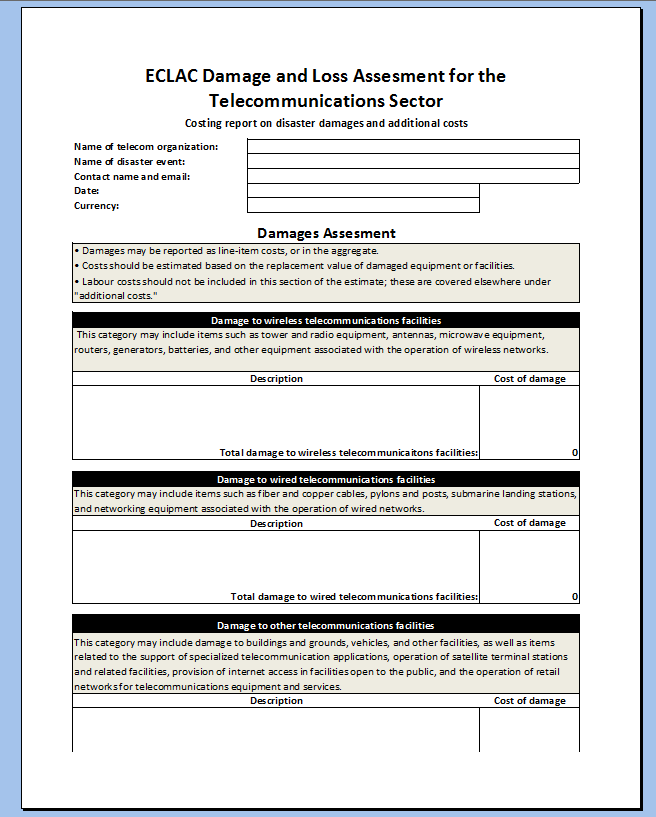 Using Call Detail Records to Analyze Population Displacement
Source: UN Global Pulse / Mobile Phone Network Data for Development
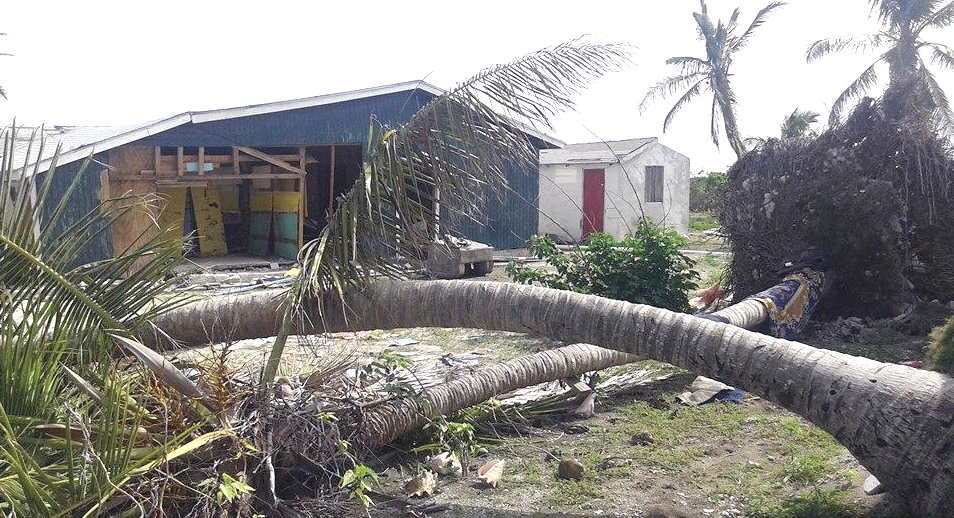 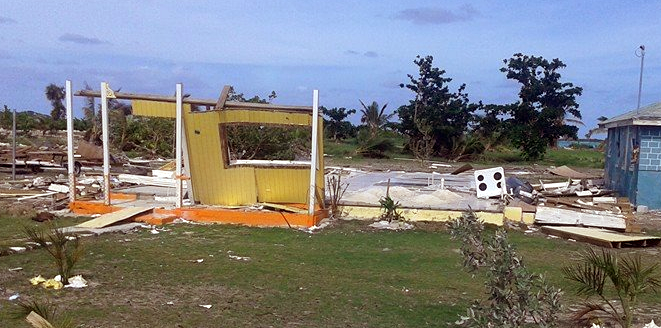 “There was no warning.”
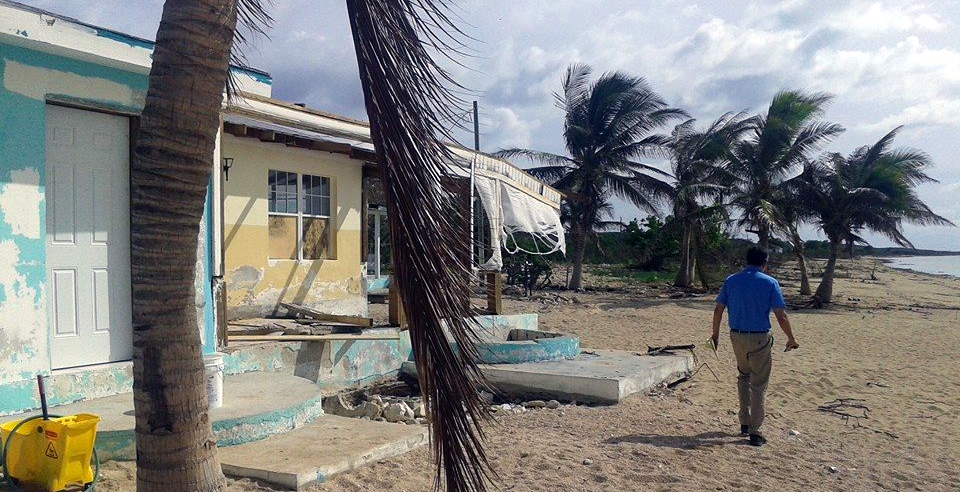 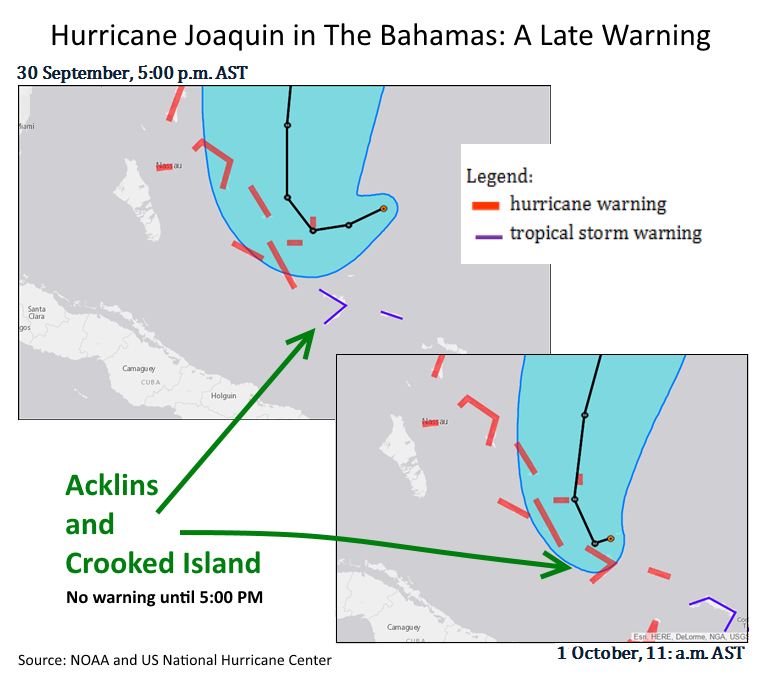 SMS-based Public Warning Systems
Frequency of testing ranges from every 4 weeks to “one time 4 years ago” to “never.”
Systems are not tested at scale

Past experience has shown delay in message delivery and messages delivered out-of-sequence.
“up to 24 hours later”

There is no “geo-fencing” capability to target users in a particular region.

Can contribute to post-disaster network congestion.
Cell Broadcasting
One to many messaging avoids network congestion

Recipients can be targeted based on the location of cell towers

Deployed for emergency alert systems in United States and Europe

Investment required - $$$
“The telephone company is just not interested in supporting cell broadcasts, even in a limited way.”
Head of a National Disaster Office
Source: Report of the Expert Group Meeting on Information and Communication Technologies for Disaster Risk Management in the Caribbean
	http://repositorio.cepal.org/bitstream/handle/11362/38258/LCCARL419_en.pdf?sequence=1
Possible way forward
CDEMA / CANTO / CTU / ECLAC collaboration to recommend a regional standard for technology and an administrative model

Telecoms, NDOs, and Regulators work together to make the case for support from national governments

Search for funding sources
Universal Service Funds
Development Banks
Caribbean Catastrophe Risk Insurance Facility (CCRIF) 
Climate Change Adaptation Fund
Capitalism
Thank you
Robert.Williams@eclac.org